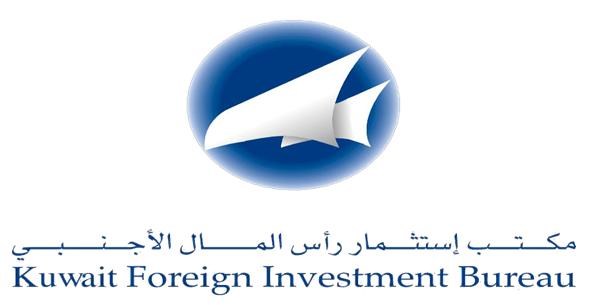 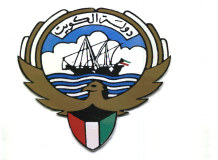 وزارة التجارة والصناعة
Ministry of Commerce & Industry
KFIB Investors entry point into KUWAIT
KFIB one of the  Implementing bodies of Kuwait Development Strategy
About KFIB
About KFIB
KFIB was launched in 2003 as a division under the Ministry of Commerce & Industry in accordance with Law no. 8/2001 and the relevant executive orders with the mandate to attract Foreign Direct Investment (FDI) into the State of Kuwait, and to serve as first entry point for foreign investors to facilitate establishing their investment projects.

KFIB operates under the umbrella of the Emir’s vision and the Development Plan (2010/2011-2013/2014) economic and social objectives, which also provides for mega investment opportunities more than US$ 100 billion open for local private sector and interested foreign investors.
The  Emir’s Vision  is the enunciation of Kuwait into an international  financial & commercial  Hub.

The  Vision  is achieved through

Positioning Kuwait  competitively as a leading financial & Commercial
   hub in the region.
Developing  necessary legal framework 
Ensuring   transparency & good governance. 
Capitalizing on the  advanced skill sets of Kuwaiti nationals. 
Strengthening the role of the private sector.
 Building national consensus.
 Benefiting from the strength of democratic practices  in Kuwait.
Kuwait FDI Objectives
Why FDI into Kuwait?
Transfer and settlement of modern technology.

Creation of high calibre jobs for nationals.

Provision of quality training opportunities.

Support of local private sector .

Supporting domestic industries and their export potential.
KFIB Vision
KFIB Vision
Foresee Kuwait as a world class competitive financial & commercial hub and attractive location for high value added FDI  that maintains sustainable  economic and social  goals fostering knowledge based economy and green technology.
KFIB Mission
KFIB MISSION
Actively promote Kuwait as investment hub through formulation of successful partnerships in line with the development goals, streamlining the business environment in cooperation with various stakeholders and supporting the establishment of viable competitive  export-based industrial clusters.
KFIB Tasks
KFIB Tasks
Promotes Kuwait as a location for investment.

Handles the full process of investment application for the investment project. 

Provides investor services and aftercare throughout the investment cycle.

 Identifies and promotes viable investment opportunities.

 Provides needed information and market intelligence.

Contributes to streamline overall  doing business environment.
KFIB Organizational Structure
KFIB is Composed of 3 departments: Promotion, Information and Communication Department, Studies And Project Evaluation Department, Investors Services Department. There are 11 sections.

The Foreign Capital Investment Committee (FCIC), headed by the Minister of Commerce & Industry, is highest authority to grant the final approvals for FDI projects. 
There are 3 sub-committees: study licensing applications & granting incentives, promotion and media, Review &  Upgrading.
KFIB Institutional Setup
Studies And Project Evaluation Department
Conduct  needed studies and research. 
	Assess investment opportunities.
	Investigate & analyze problems to suggest options. 
	follow-up with concerned entities procedures for approving the investment licensing application. 
	study investors inquiries concerning legal issues.
Investors Services Department
Investors Services
Handles inquires from investors.
facilitates all the procedures of issuing investors licenses in coordination with other concerned entities. 
Implement incentives granted to approved investment projects.
Follow up and monitor established projects.
Help solving investors complaints.
Promotion, Information & Communication Department
Conduct various promotional and marketing campaigns.
Manage and run KFIB website.
Prepare market intelligence and databases.
Handle all related matters for convening the Foreign Capital Investment Committee (FCIC), and its 3 sub-committees, and follow up its resolutions.
Manages the administrative, HR, and financial support services.
KFIB Airport Branch
Opened officially 20 February 2011.
Serves the purpose of:
raising awareness on KFIB role and mandate.
Handing marketing kits, brochures on KFIB services, and copies of FDI law 8/2001 (E/A/F).
Responding to inquires from potential investors and visitors to Kuwait.
Detecting initial interest amongst investors and continue following up with them.
KFIB Services
1. Institutional Support
Receives and responds to investors inquires and applications;
Promotes open sector/ economic activities for FDI.
Facilitates needed procedures;
Coordinates with a network of stakeholders including concerned government entities;
Issues investment licenses for FDI projects;
Grants incentives and guarantees to foreign investors;
Follows up with FDI projects implementation to ensure addressing obstacles and achievement of intended FDI goals;
Distribute marketing kits and information on KFIB, FDI Law, and the country attributes.
Organizes and participates in various local and international marketing campaigns, road shows, and exhibitions to promote Kuwait as a location for FDI.
14
Incentives
3. Incentives
KFIB grants incentives as follows:
Tax exemptions for a maximum period of 10 years.
Total or partial exemption from customs duties on project’s imports  of manufactured goods, packaging materials, etc.
Total or partial exemption from other export and import restrictions.
Allocation of land and real estate in accordance with Kuwaiti laws.
Allowing the recruitment of foreign labor in accordance  with of Kuwaiti laws. 
Benefits arising under Double Taxation Treaties (DTTS) and Bilateral Treaties for the Encouragement and Protection of Investment (BITs).
15
Guarantees
4. Guarantees
KFIB ensures that guarantees are provided to foreign investors including:
Protection against expropriation, compulsory disinvestment or nationalization, and providing fair and timely compensation if confiscation occurs due to security or public interest. 

Allowing free repatriation of foreign investors profits and capital without any restrictions, and if compensation paid on account of disinvestment.

Protection of project information propriety.
16
13 Open Economic Sectors for FDI
KFIB attracts investors into the open economic sectors for FDI:
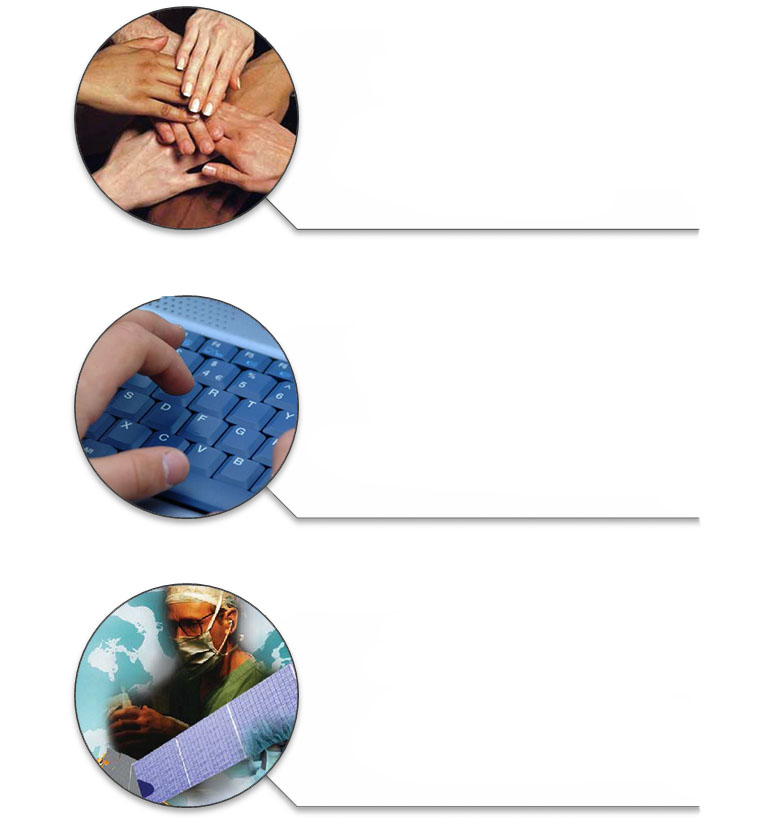 Insurance Companies
As approved by the
Ministry of Commerce &
Industry.


Information
Technology &
Software development.



Hospital
& Medicines 
Manufacturing.
Industries
Except oil & Gas
Exploration / Production.


Infrastructure
In the fields of water &
Electricity generations,
Wastewater system etc.

Banks
Investment corporations
& foreign exchange
Companies approved
 by the Central Bank.
13 Economical Sectors
Continued
 13 Open Economic Sectors for FDI.
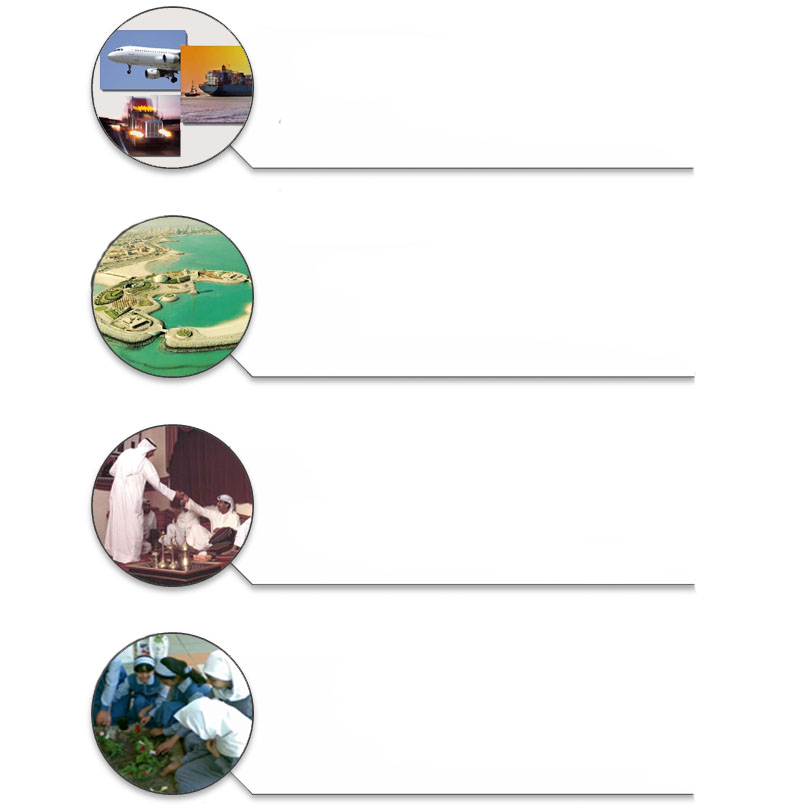 Transport
Land, Sea & Air.


Tourism
Hotels &
Entertainment.

Culture & Media
(except newspapers
magazines &
publishing houses).


Environmental
Activities.
Integrated
Housing
Projects.



Real estate
(guided by Law
No. 20 / 2002).




Storage &
Logistic services.
KFIB network with Various stakeholders (Local, Regional, International)
KFIB Success Stories (2003-2010)
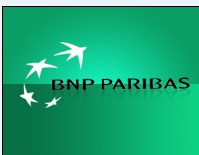 BNP Paribas Bank. 


 HSBC Bank.

 Citi Bank.
Financial Cluster of Branches of Foreign Banks
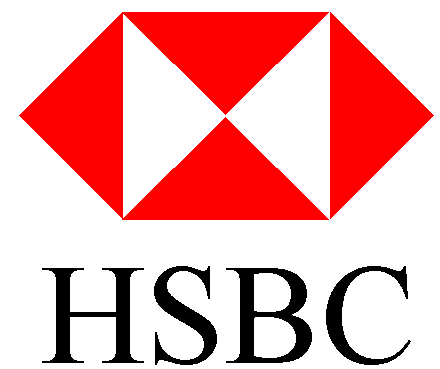 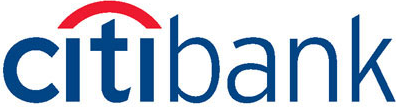 KFIB Success Stories (2003-2010)
Success Stories
Petrochemical Industry
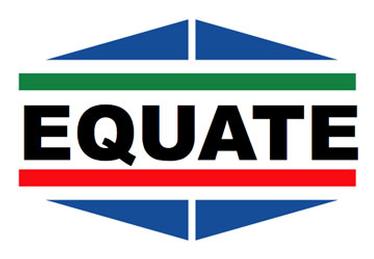 Kuwait Olefins Company (Ethylene & Ethylene Glycol).
 Kuwait Styrene Company.
 Kuwait Polyethylene Company.
Petrochemicals Cluster
Kuwait FDI Partners (2003-2010)
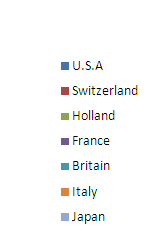 KFIB Next Steps
Improved investor services (OSS);
E-links with various government entities;
Investment Opportunities & investment map;
Land Development (3 zones in Abdali, Shagaya, Wafra).
KFIB Activities
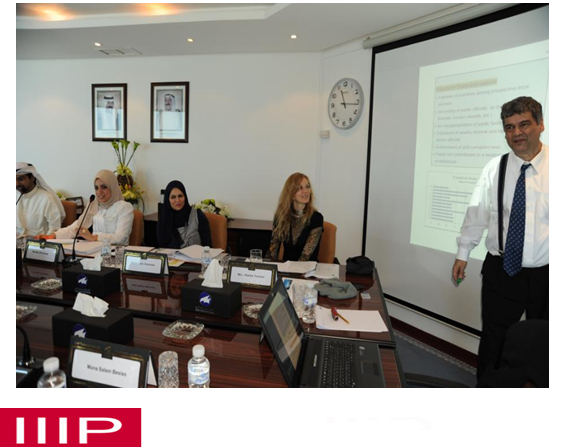 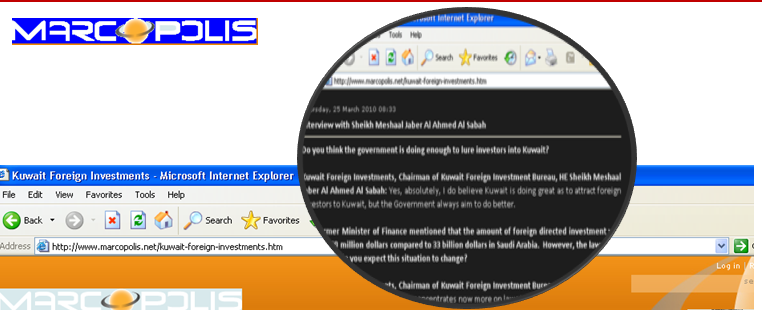 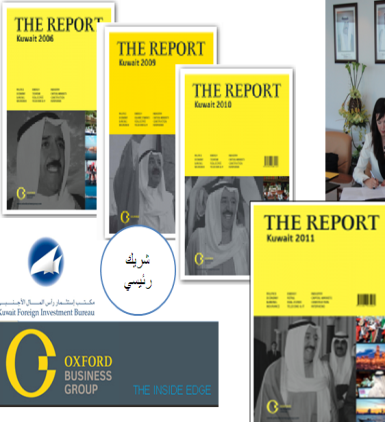 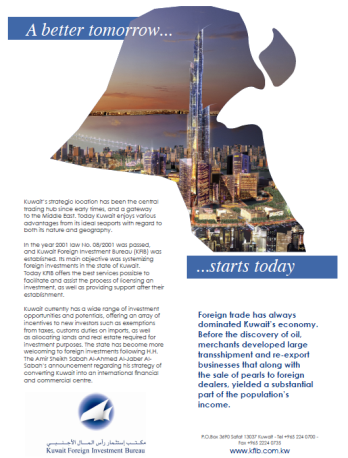 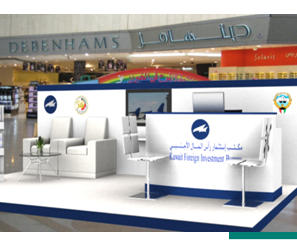 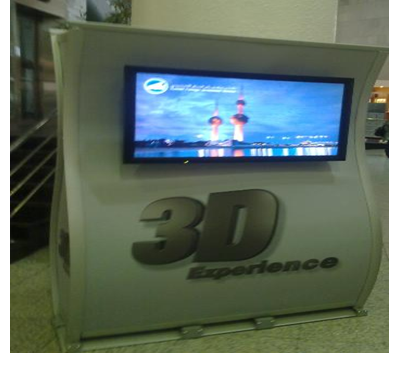 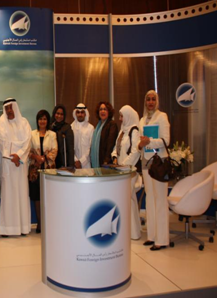 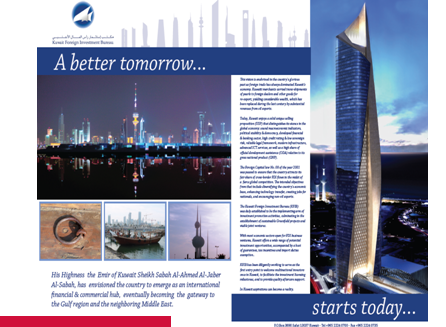 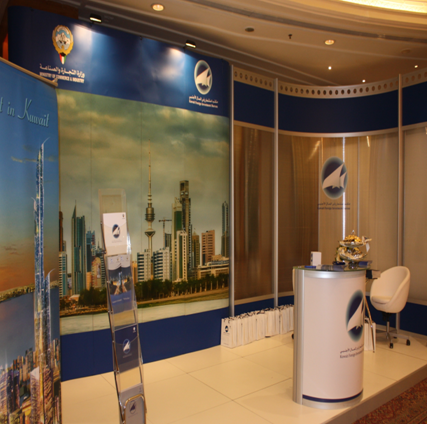 For more information KFIB website
Contact Information
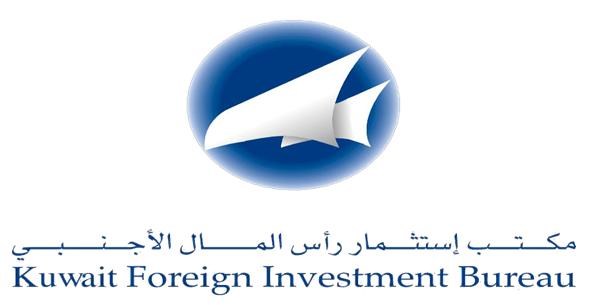 Kuwait Foreign Investment Bureau 
 Burj Al Madinah (City Tower)
 Khaled Ibn Al Waleed street, Sharq 

Tel:	 		+965-22-240-700
Fax: 			+965-22-240-713
P.O. Box:	  	3690 Safat 13037 Kuwait
E-mail: 		info@kfib.com.kw